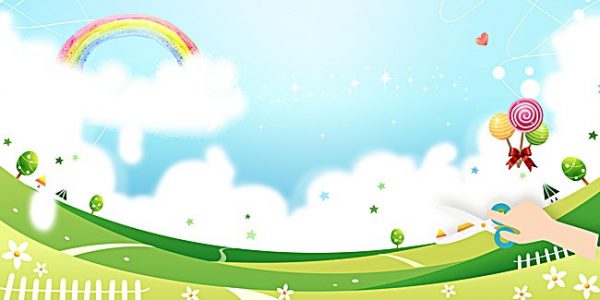 Trường Tiểu học Ái Mộ A
Bài giảng Lớp 4
   Môn:   Tiếng việt 
Phân môn: Luyện từ và câu
Tuần : 1

Bài: Luyên tập về cấu tạo của tiếng (trang )
Thứ  ngày  tháng 9 năm 2021
Luyện từ và câu
Luyện tập về cấu tạo của tiếng
(trang )
Khởi động:
+ Tiếng có cấu tạo như thế nào ?
1. Mỗi tiếng thường có ba bộ phận sau:
2. Tiếng nào cũng phải có vần và thanh. Có tiếng không có âm đầu
+ Phân tích cấu tạo của các tiếng trong câu sau:
           Uống nước nhớ nguồn.
Luyện tập
Bài 1:  Phân tích cấu tạo của từng tiếng trong câu tục ngữ dưới đây:
       
      Khôn ngoan đối đáp người ngoài
  Gà cùng một mẹ, chớ hoài đá nhau.
khôn
ngoan
đối
đáp
người
ngoài
gà
cùng
một
mẹ
chớ
hoài
đá
nhau
Bài1:  Phân tích cấu tạo của từng tiếng trong câu tục ngữ dưới đây:
            Khôn ngoan đối đáp người ngoài
        Gà cùng một mẹ, chớ hoài đá nhau.
Bài 2 : Tìm những tiếng bắt vần với nhau trong câu tục ngữ :
Khôn ngoan đối đáp người ngoài
Gà cùng một mẹ chớ hoài đá nhau.
ngoài
hoài
Hai tiếng ngoài – hoài bắt vần với nhau, giống nhau cùng có vần oai.
Bài 3. Ghi lại từng cặp tiếng bắt vần với nhau trong khổ thơ sau. So sánh các cặp tiếng ấy xem cặp nào có vần giống nhau hoàn toàn, cặp nào có vần giống nhau không hoàn toàn :
Chú bé loắt choắt
Cái xắc xinh xinh
Cái chân thoăn thoắt
Cái đầu nghênh nghênh
                          (Tố Hữu)
Bài 3 : Cặp tiếng có vần giống nhau hoàn toàn:
Chú bé loắt choắt
Cái xắc xinh xinh
      Cái chân thoăn thoắt
              Cái đầu nghênh nghênh .
choắt
thoắt
Bài 3 : Cặp tiếng có vần giống nhau không hoàn toàn:
Chú bé loắt choắt
Cái xắc xinh xinh
      Cái chân thoăn thoắt
              Cái đầu nghênh nghênh .
xinh
nghênh
Bài 4: Qua hai bài tập trên em hiểu thế nào là hai tiếng bắt vần với nhau ?
Hai tiếng bắt vần với nhau là hai tiếng có phần vần giống nhau – giống nhau hoàn toàn hoặc không hoàn toàn.
Ví dụ:
- Lá trầu khô giữa cơi trầu
    Truyện Kiều gấp lại trên đầu bấy nay.
- Hỡi cô tát nước bên đàng
Sao cô múc ánh trăng vàng đổ đi.
trầu
đầu
đàng
vàng
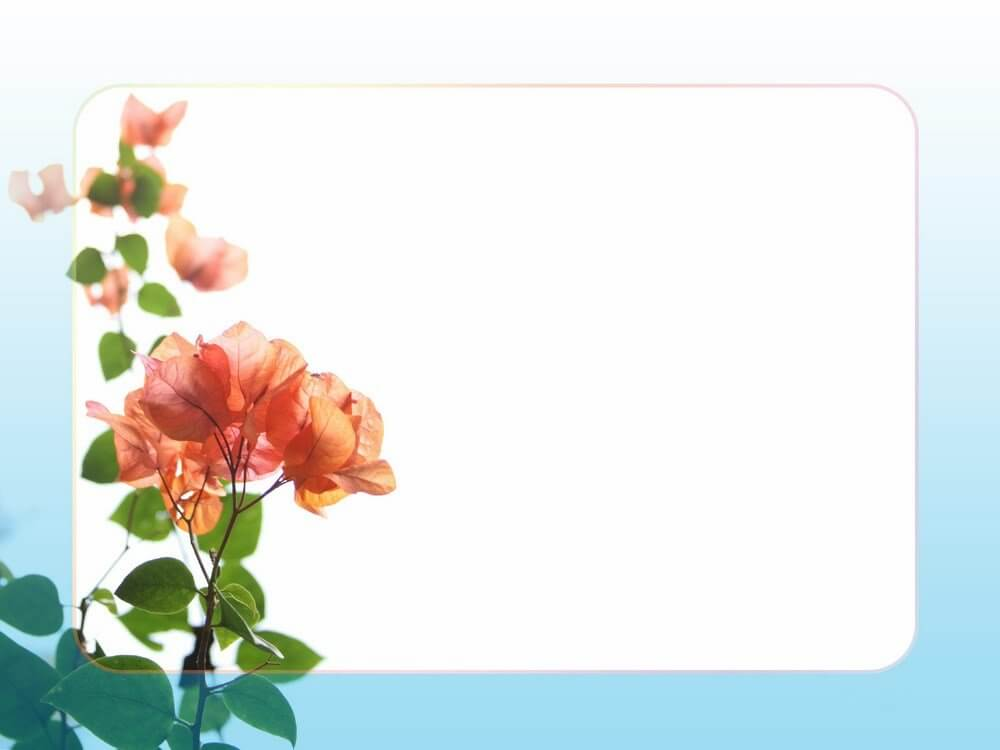 Em tập gieo vần
Tớ tên là Nam
Tớ thích ăn cam
Hôm nay trời lạnh
Nhớ đừng phong phanh
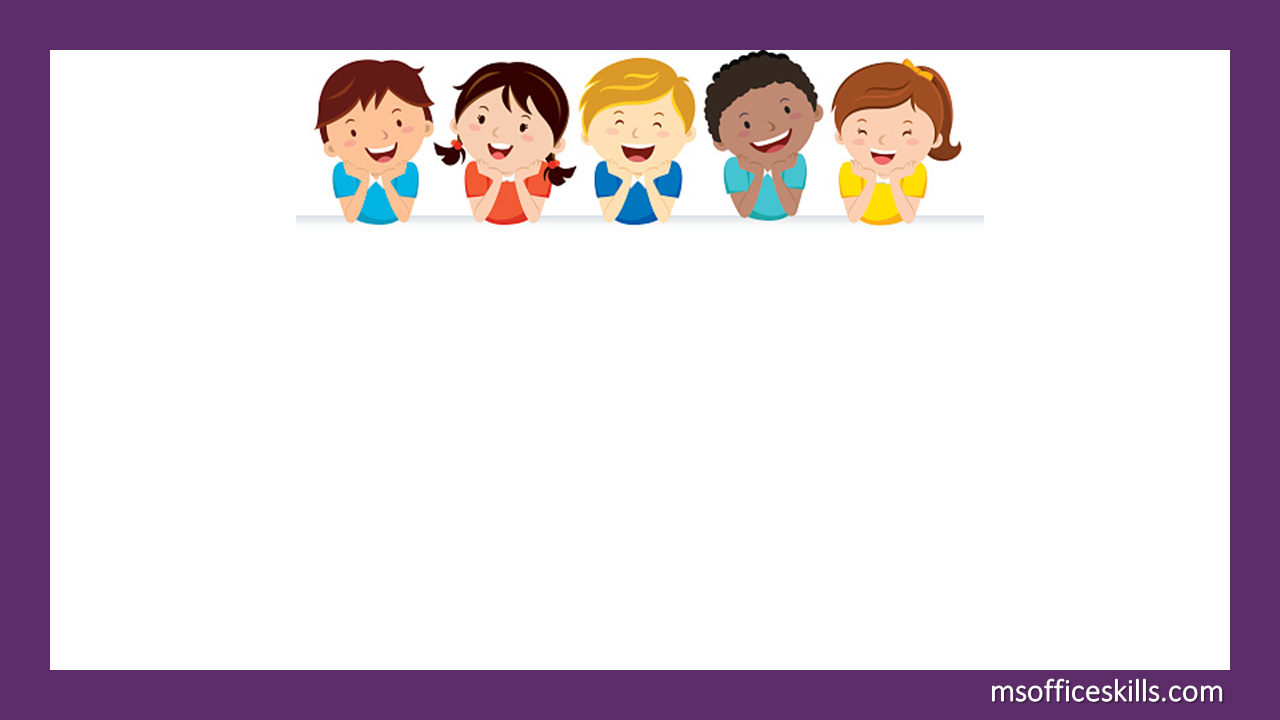 THỬ TÀI ĐOÁN CHỮ
Bút
Bớt đầu thì bé nhất nhà
     Đầu đuôi bỏ hết thì ra béo tròn.
            Để nguyên mình lại thon thon
      Cùng cậu trò nhỏ lon ton tới trường.
                                        ( Là chữ gì ?)
ú
út
gà
ga
Để nguyên - tàu đến nghỉ ngơi
 Thêm huyền – đẻ trứng mọi người cùng ăn
                                                 (Là chữ gì?)
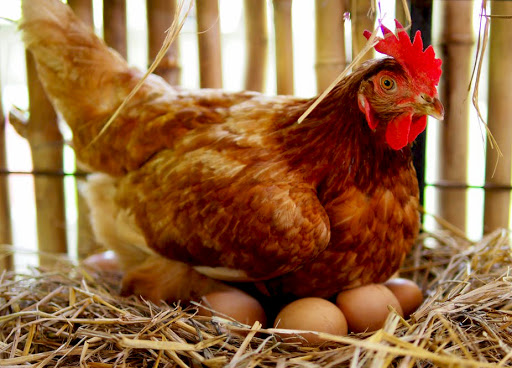 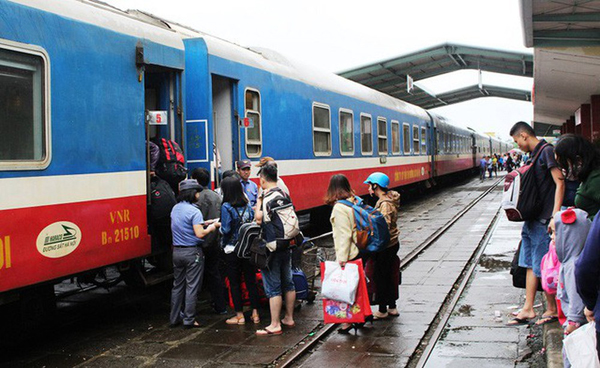 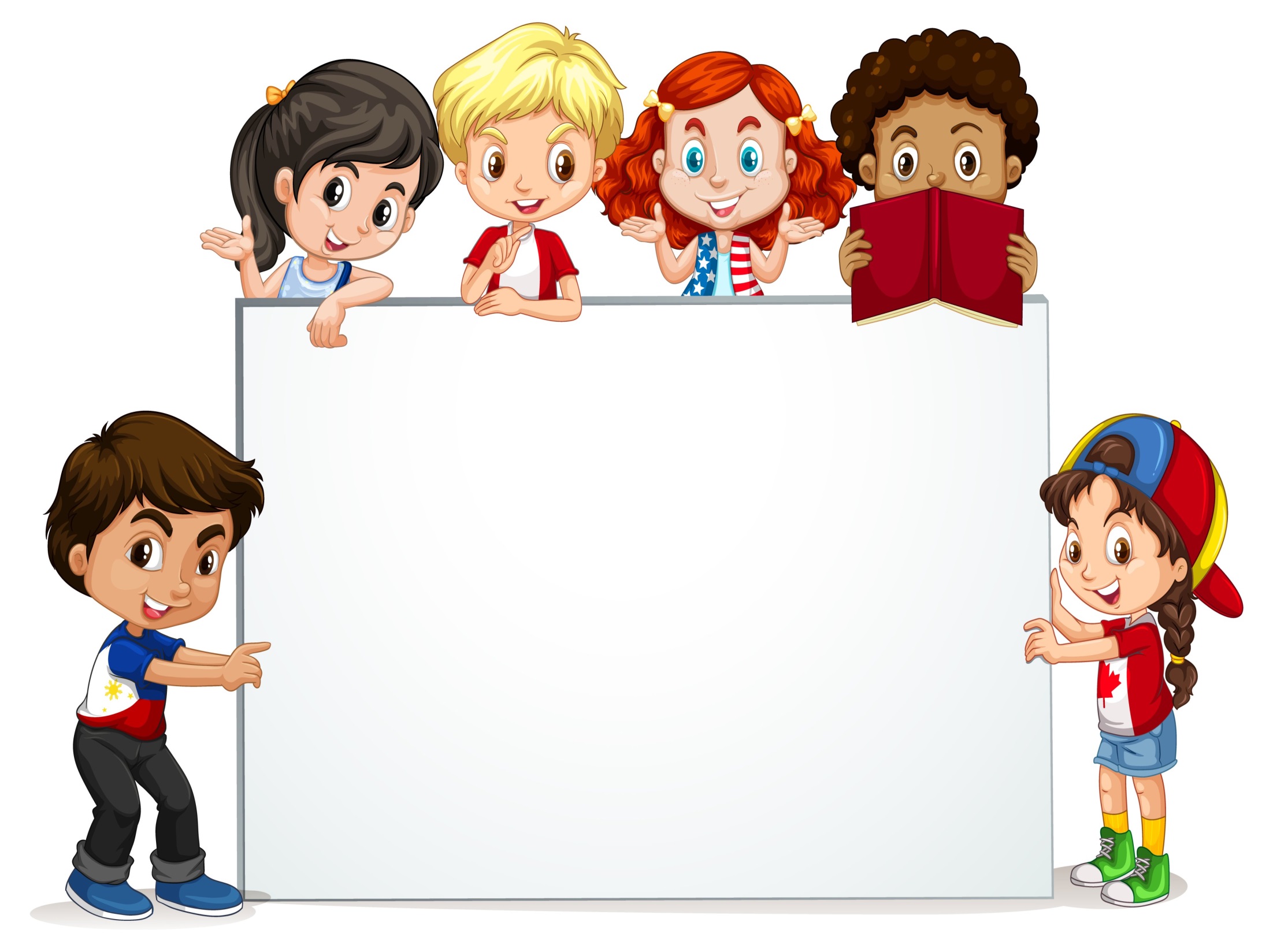 Vận dụng- Kết nối
Hoàn thành các bài tập vào vở
Thử làm một bài thơ 4 chữ có các tiếng bắt vần với nhau
Chuẩn bị bài LTVC tiếp theo: Mở rộng vốn từ: Nhân hậu – Đoàn kết.
Ghi nhớ:
•	Mỗi tiếng thường có ba bộ phận: Âm đầu, vần, thanh
•	Tiếng nào cũng phải có vần và thanh. Có tiếng không có âm đầu.
CHÚC MỪNG CÁC EM HỌC TẬP TỐT !